Total Laparoscopic  Pancreaticoduodenectomy
BMA General Hospital
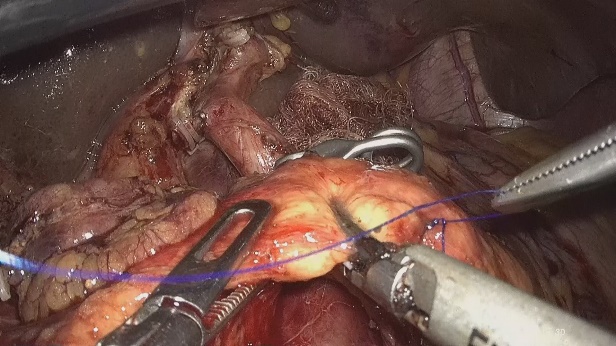 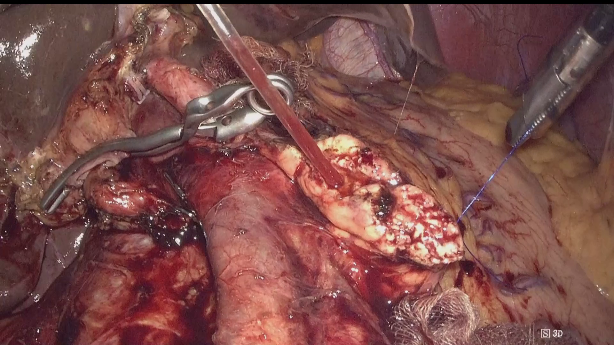 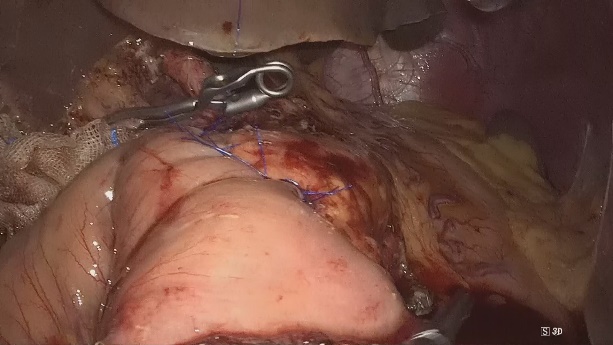 Figures, tables etc
Dissection
Anatomy
Reconstruction
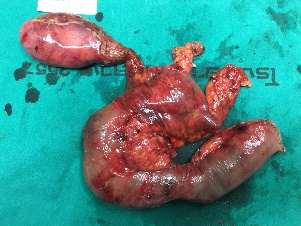 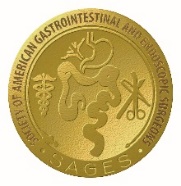 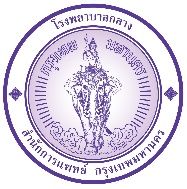 Narong Boonyagard MD.
BMA General hospital
Thailand